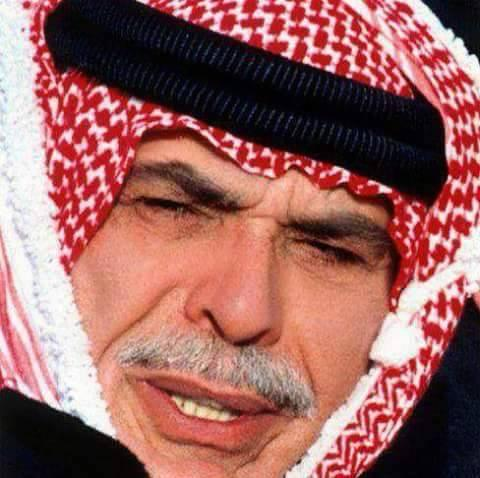 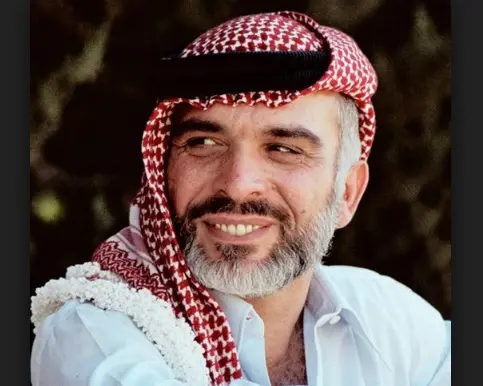 جلالة الملك الحسين بن طلال"ملك القلوب"
كالا ملكيالخامس "و"
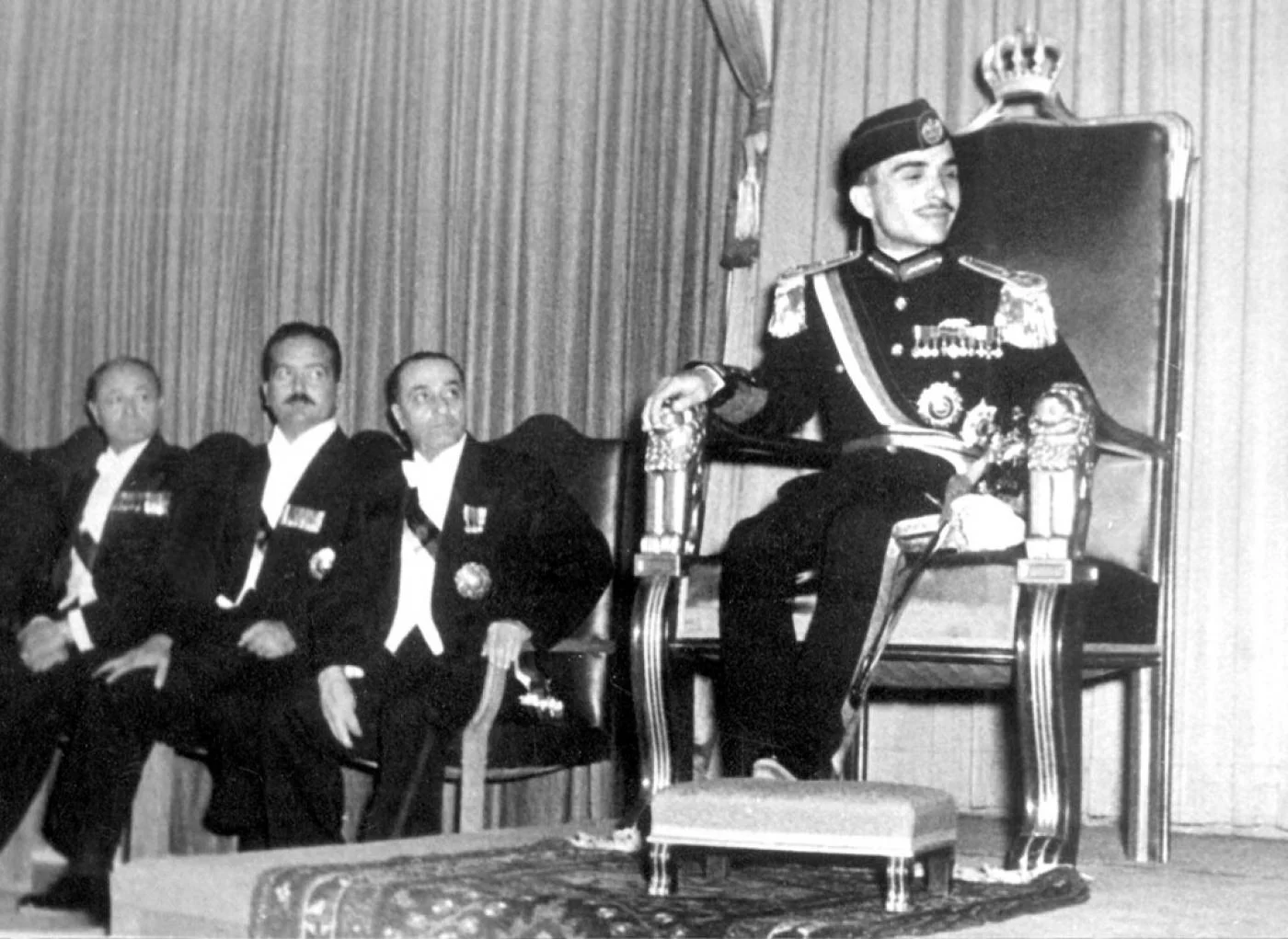 نبذة عن حياة المغفور له جلالة الملك حسين بن طلال
ولد الملك الحسين في عمان في 14-11-1935
الابن البكر للملك طلال بن عبد الله و للملكة زين الشرف
تولى الحكم في11-08-1952
توفي في 07-02-1999
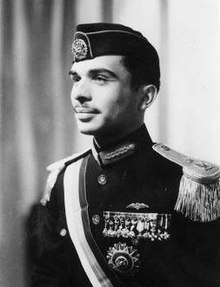 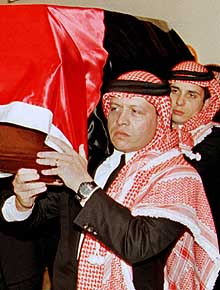 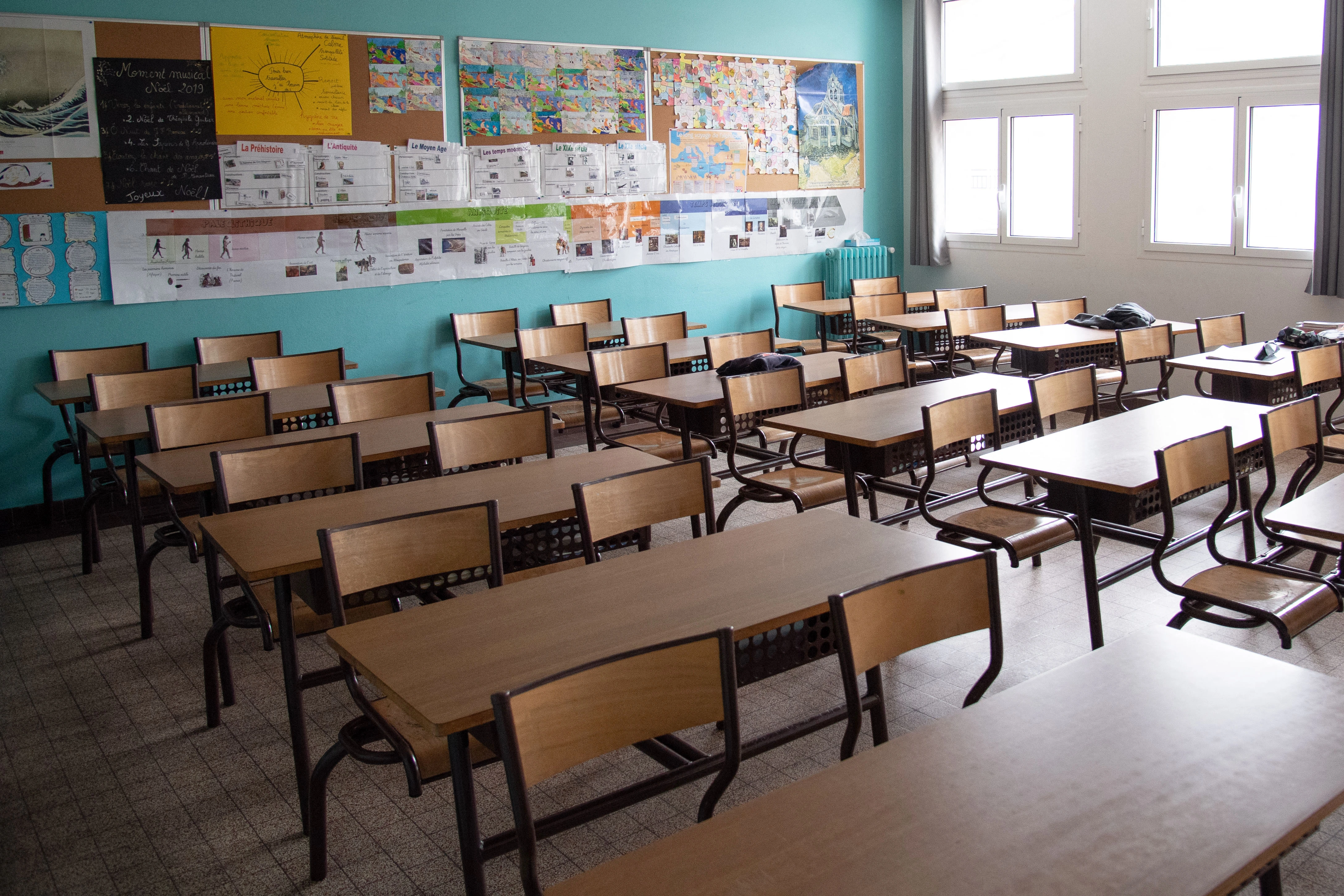 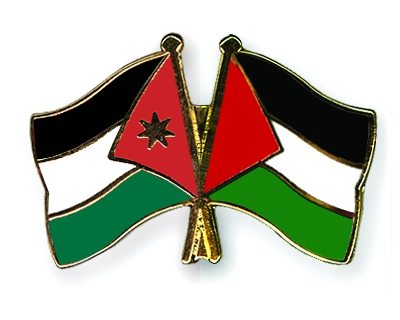 أهم إنجازات المغفور له جلالة الملك الحسين بن طلال
تطوير القطاع التعليمي
تطوير القطاع الصحي
دعم القضية الفلسطينية
تعريب الجيش
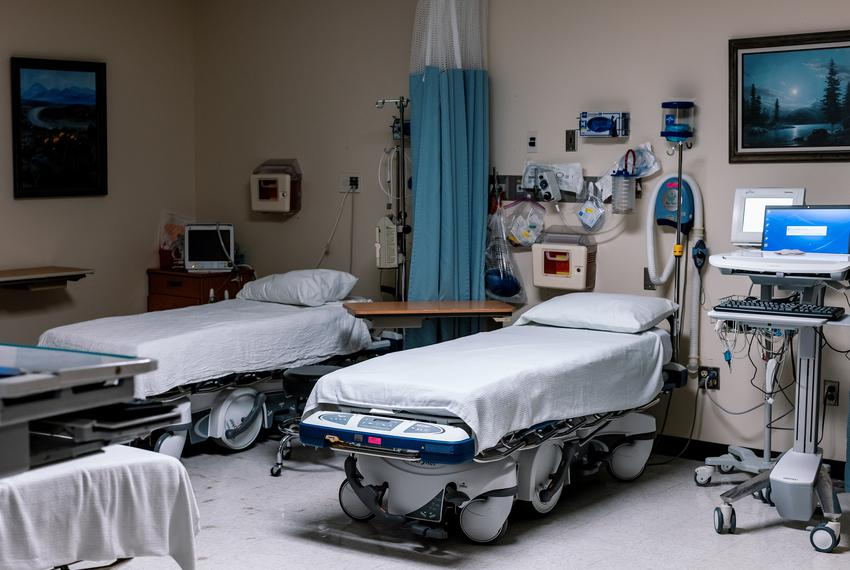 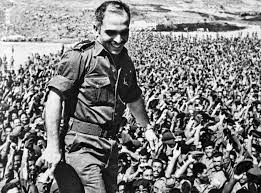 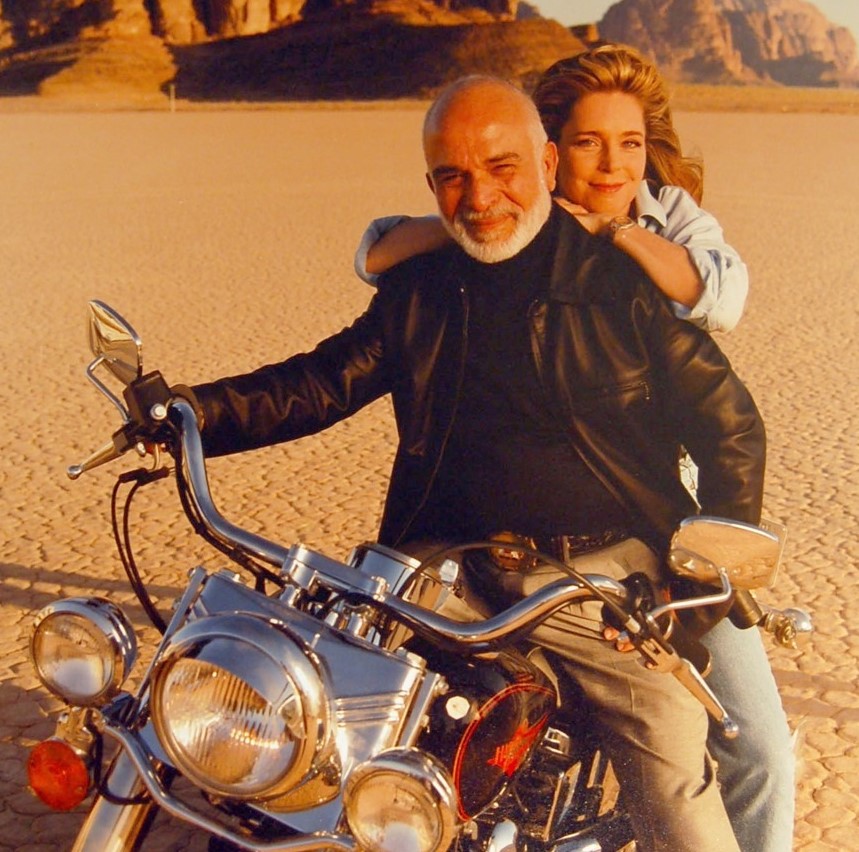 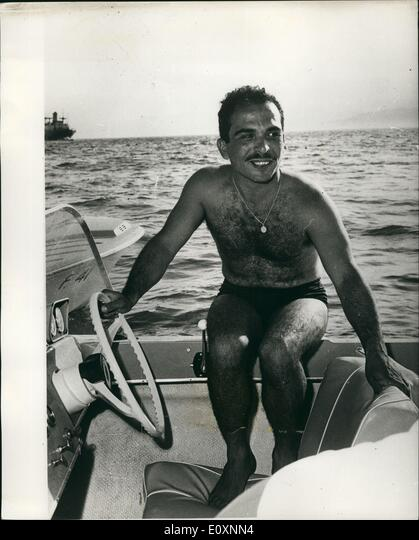 من هوايات المغفور له جلالة الملك الحسين بن طلال
كان طيارًا متميزًا لديه طائرته الخاصة
كان قائد دراجات نارية
كان سائق سيارات سباق
كان يحب الرياضات المائية 
كان هاوي راديو ومعروف باسم JY1
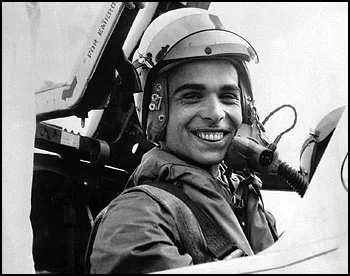 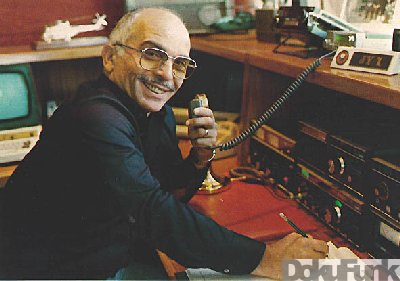 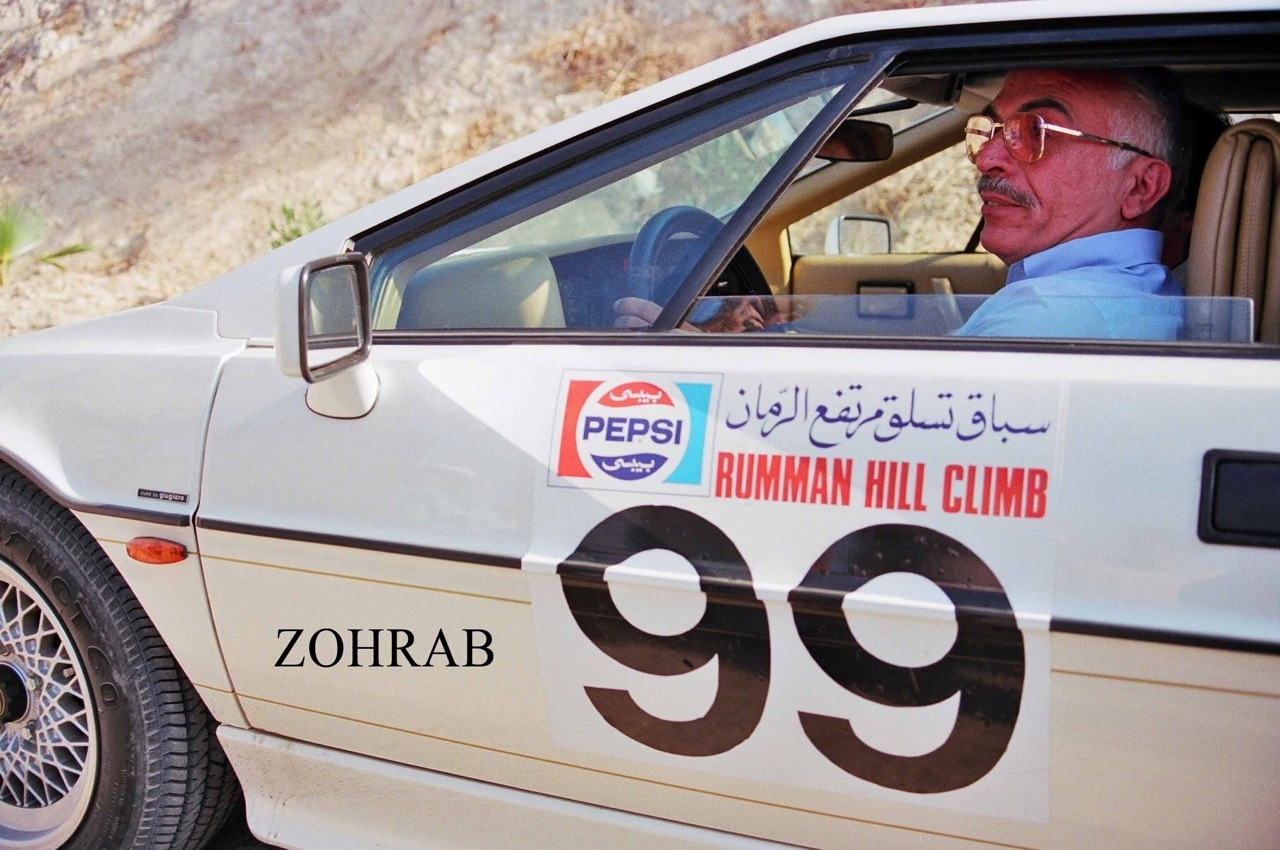